Kreativní Evropa
 
Podpora mezioborové spolupráce
19. října 2019, Prototyp
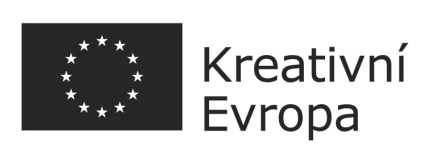 KREATIVNÍ EVROPA
Program  EU na podporu kinematografie a kulturních a kreativních odvětví

období 2014 – 2020, rozpočet: 1,462 mld. EUR
po 2021 – pokračování všech úspěšných okruhů + Creative Innovation Lab

Dílčí programy 
		
MEDIA  
vývoj filmů a videoher, distribuce, propagace, festivaly, kina, vzdělávání profesionálů

Kultura 
mezinárodní projekty spolupráce, literární překlady, sítě a platformy

			a mezioborová část
			výzvy a příležitosti pro kulturní a audiovizuální odvětví  v 			souvislosti s digitalizací
 			využívání dat v kulturních odvětvích 
			posílení mezioborové spolupráce
			digitalizace v kulturních a kreativních oborech 	
			záruky pro úvěry do kulturních a kreativních oborů
KREATIVNÍ EVROPA V  v ČR
2018 – 17 mil. EUR
více než  100 projektů
téměř 100 mil. CZK
Bianca Bellová: Jezero – Nabarvené ptáče – MFDF Jihlava – 33 kin  - Tanec Praha – Sladovna Písek –Pražské Quadriennale – Národní třída …..
Program Evropské unie 
= administrace Evropská komise /agentura EACEA
v ČR: Kancelář Kreativní Evropa

Dílčí program MEDIA
Národní filmový archiv
www.mediadeskcz.eu

Dílčí program KULTURA
Institut umění – Divadelní ústav
www.programculture.cz
CREATIVE INNOVATION LAB
vytváření projektů na pomezí kulturních a kreativních oborů
využívání inovativních technologií
zavádění inovativních mezioborových přístupů a nástrojů k zajištění přístupu, distribuce, propagace a monetizace kultury a kreativity


	pilotní výzvy
BRIDGING AV and CULTURE THROUGH DIGITAL
Bridging Audiovisual and Culture through Digital

1-.výzva  2019 – výsledky listopad 2019
2. výzva listopad 2019 – uzávěrka květen 2020
Nové formy tvorby na křižovatkách různých kulturních a kreativních oborů včetně audiovize s využitím inovativních technologií 

Inovativní mezioborové pojetí a nástroje k zajištění přístupu, distribuce, propagace a monetizace kultury a kreativity, včetně kulturního dědictví
ZAMĚŘENÍ
řešení výzev pro kulturní a kreativní odvětví 

publikum a uživatelská zkušenost – nejdůležitější součást 

technologie není cíl, ale prostředek

podpora inovací v tvorbě, distribuci a propagaci kreativních obsahů - spolupráce, technologie

prostor pro experiment
HLAVNÍ PODMÍNKY
konsorcium - alespoň 3 subjekty ze 3 různých zemí programu Kreativní Evropa
min. grant 	150 000 EUR – max 60 % rozpočtu
projekt  		18 měsíců
 žadatel		univerzita, soukromý, OSVČ, úřad 
projekt		 audiovizuální nebo nové digitální technologie, implementované alespoň v jedné z těchto oblastí: muzea, živé umění, a/nebo kulturní dědictví
DĚKUJEME VÁM ZA POZORNOST

www.kreativnievropa.cz
 
facebook.com/kreativnievropa 
instagram.com/kreativnievropacz
twitter.com/kreativnievropa
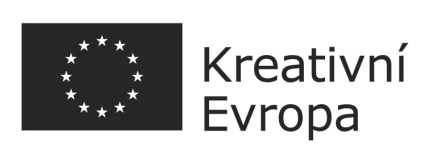